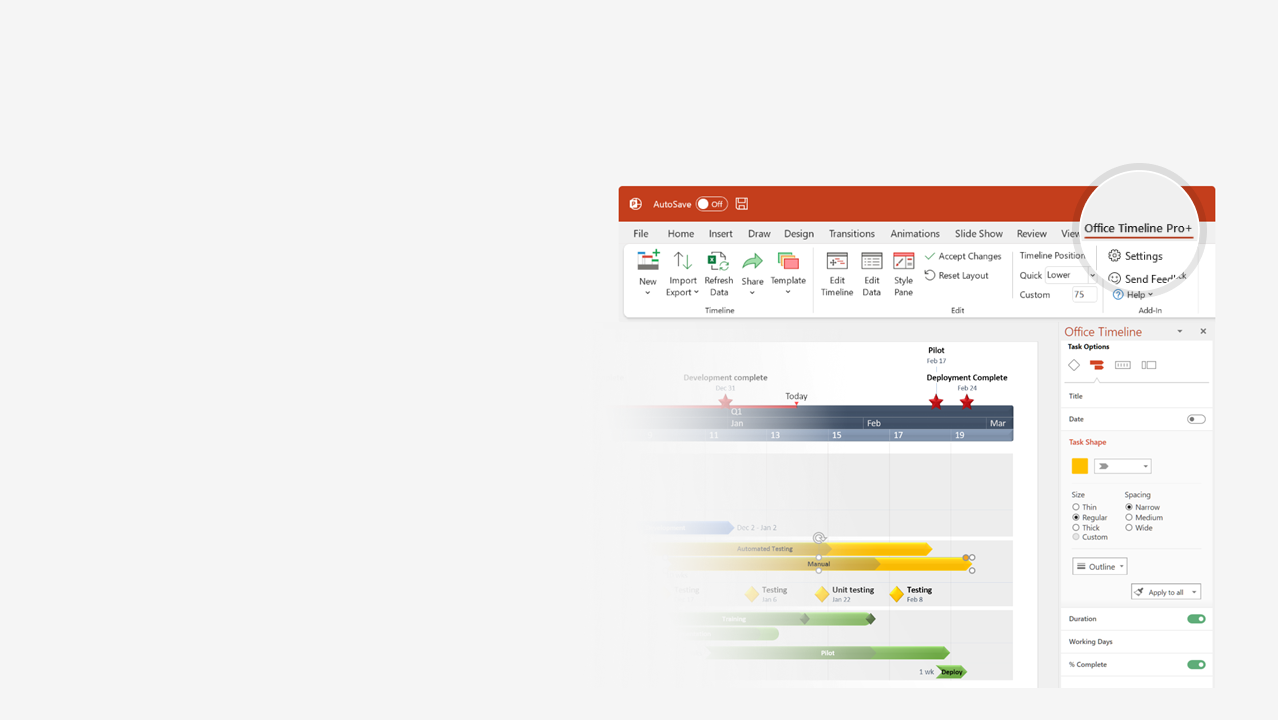 How to update this template in seconds
1
The Office Timeline add-in for PowerPoint will help you edit it with just a few clicks.
Get your free 14-day trial of Office Timeline here: https://www.officetimeline.com/office-timeline/14-days-trialRe-open this template, and create your impressive PowerPoint visual in 3 easy steps:
Click the Edit Data button on the Office Timeline tab.
Use the Data and Timeline views to edit swimlanes, milestones and tasks.
2
Click Save to instantly update the template.
3
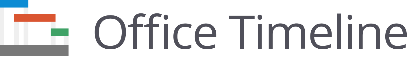 Product Launch Plan Template
48 days
36 days
58 days
66 days
Jan 10 - Mar 16
Mar 22 - May 10
May 16 - Aug 4
Aug 10 - Nov 10
Generate Analytics
Security Improvements
Review Storage Solutions
Migrate CMS
60%
57%
36%
0%
73 days
66 days
54 days
Jan 10 - Apr 22
Apr 26 - Jul 26
Jul 30 - Oct 11
Performance Enhancements
Improve Website Responsiveness
Resource Optimization
40%
0%
0%
38 days
44 days
87 days
Tweak Portal UI
User Feedback Validation
SEO Review
Jan 10 - Mar 4
Mar 10 - May 10
May 16 - Sep 13
60%
20%
10%
73 days
66 days
75 days
Jan 10 - Apr 22
Apr 26 - Jul 26
Jul 30 - Nov 10
Review Bug Report
Prioritize Customer Issues
Review Backlog
40%
35%
0%
38 days
44 days
87 days
Automate Testing
Functional Tests
Record Testing
Jan 10 - Mar 4
Mar 10 - May 10
May 16 - Sep 13
20%
0%
0%
Product Launch 1
Product Launch 2
Sep 6
Nov 28
2018
2018
2018
Jan
Feb
Mar
Apr
May
Jun
Jul
Aug
Sep
Oct
Nov
Today
Jan 10
Kick-Off